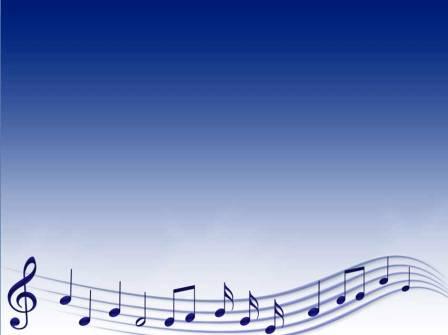 Музыкально-ритмическая деятельность
Музыкально ритмическая деятельность
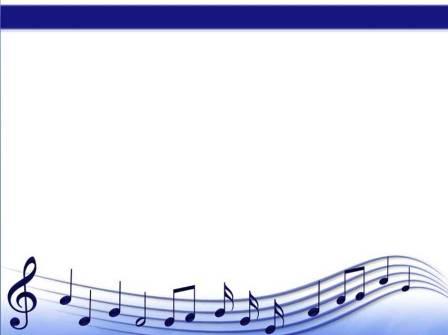 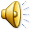 - вид музыкального исполнительства детей, основанный на тесной взаимосвязи образного содержания, выразительных возможностей музыки и разнообразных движений(физических, музыкально-игровых, танцевальных).
Эмиль Жак-Далькроз
1865-1950
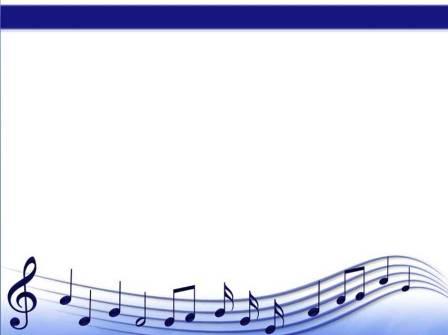 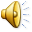 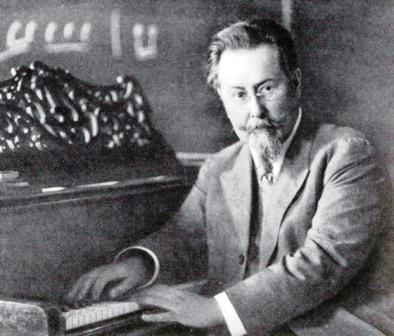 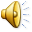 Основные задачи ритмики
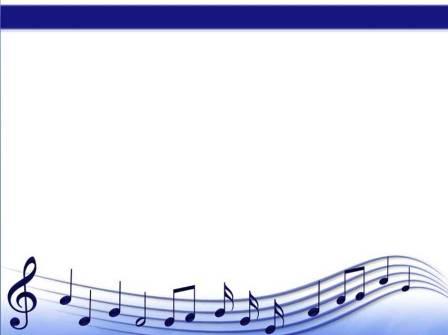 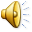 развивать эмоциональную отзывчивость на музыку, музыкальное мышление, творческое воображение, основы музыкально-эстетического сознания ;
развивать музыкальные способности детей на произведениях из золотого фонда музыкальной культуры;
дать детям представление о танцах разных             эпох;
Основные задачи ритмики
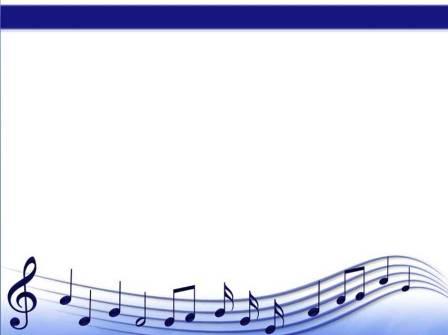 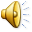 развивать умение слышать, различать и передавать в движениях  смену настроения в музыкальных произведениях;
учить определять простейшие музыкальные жанры, выразительно передавать их характерные особенности;
учить различать простейшие музыкальные понятия;
развивать творческие способности детей, умение самостоятельно передавать музыкальный образ средствами пластики, элементами танцевальной и образно-игровой драматургии;
Основные задачи ритмики
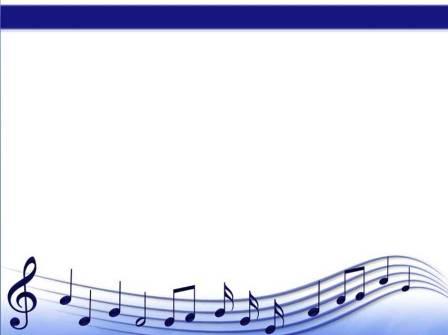 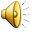 формировать культуру движений: развивать красивую осанку; способствовать овладению детьми всеми видами музыкально-ритмических движений; развивать точность, координированность, ритмичность, эмоциональную выразительность движений; развивать способность самостоятельно применять полученные навыки и умения в практической деятельности детей.
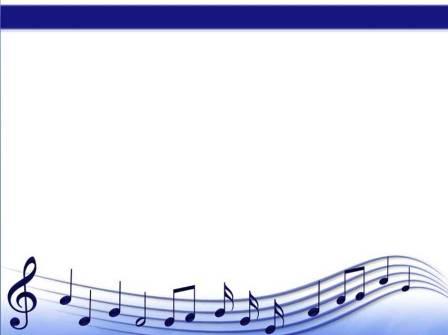 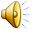 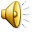 Основные виды движений
музыкально-ритмические упражнения;
танцы;
пляски;
хороводы;
музыкальные игры.
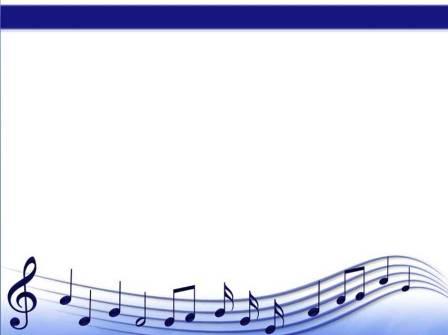 Музыкально-ритмические упражнения
Выполнила воспитатель  ГБОУ СОШ № 41 
Свирина Людмила Александровна